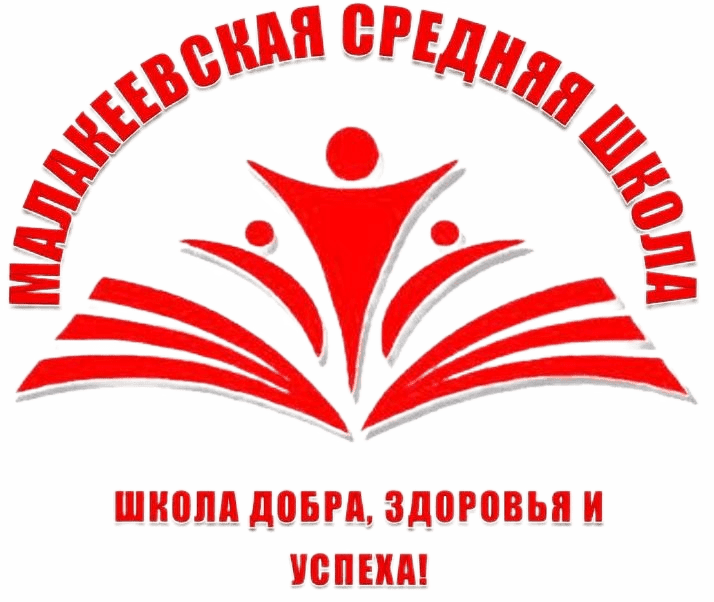 Приготовление поварами школьной столовой горячего завтрака «Плов с птицей»
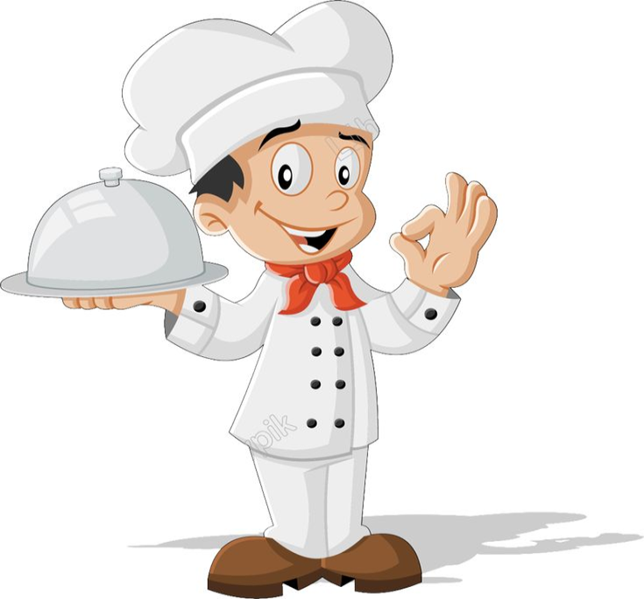 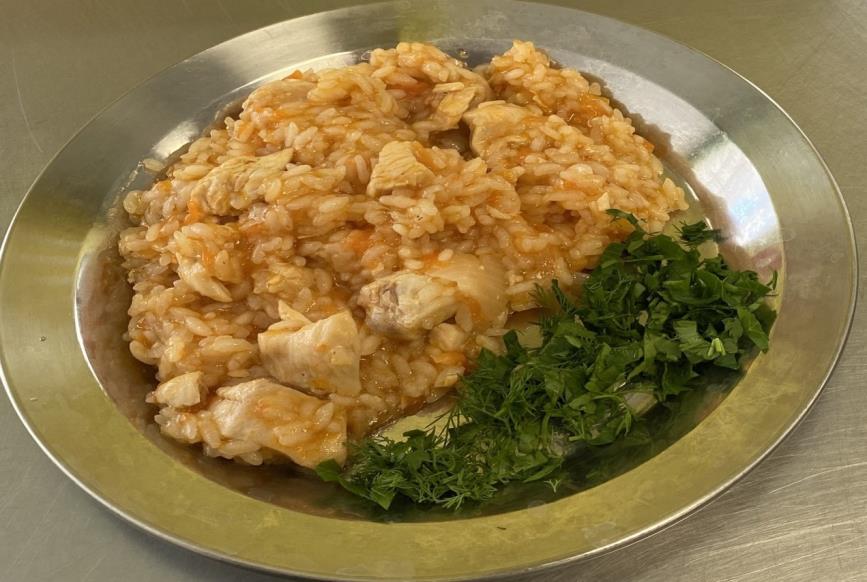 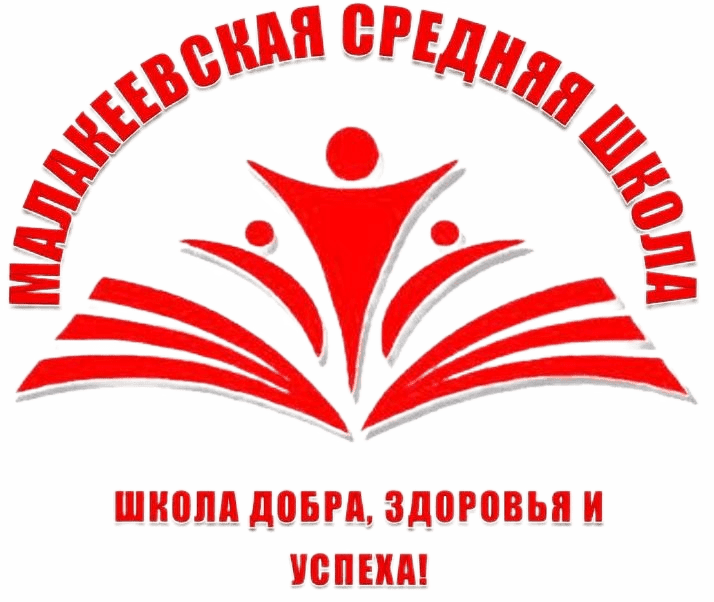 Технологическая карта приготовления плова
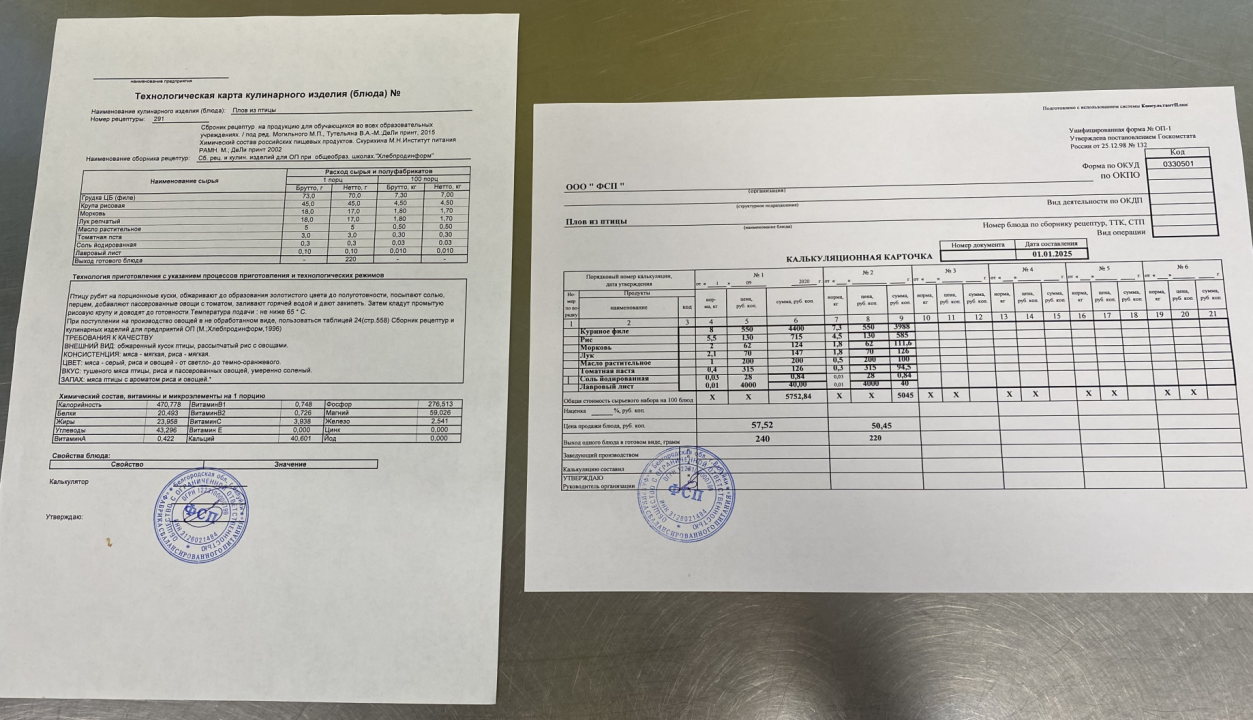 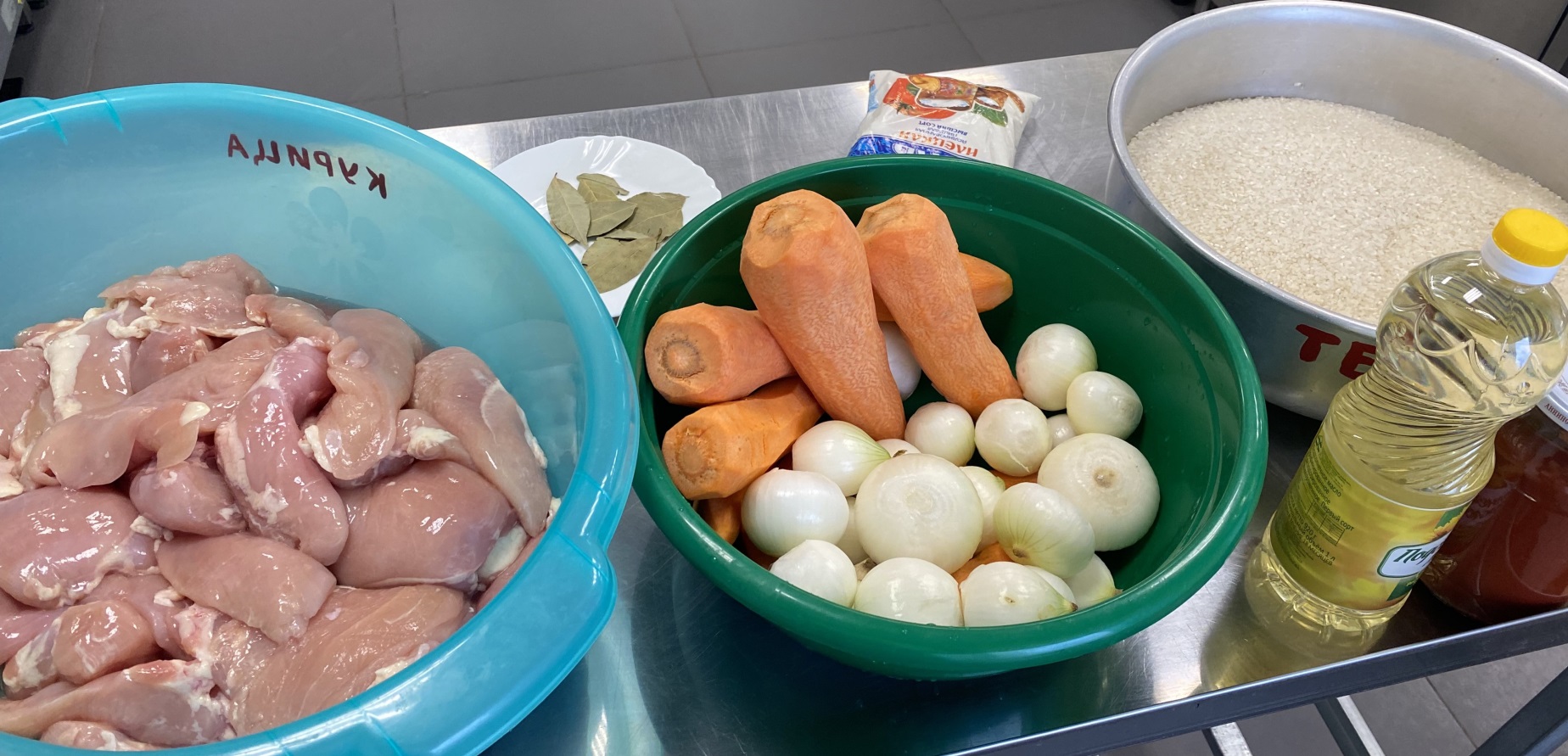 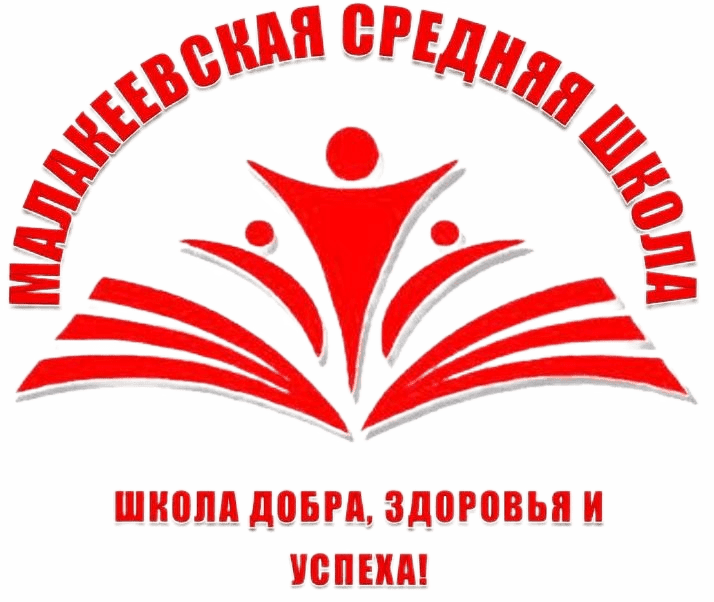 В состав вкусного плова входят только свежие продукты: 
куриная грудка филе, масло подсолнечное,  лук репчатый, морковь, томатная паста, крупа рисовая, специи.
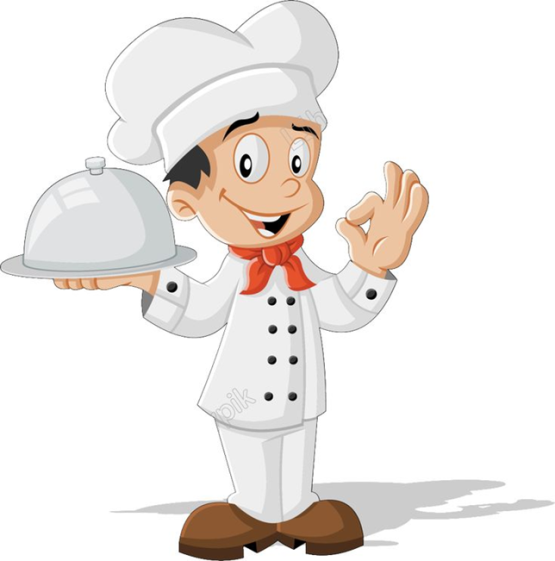 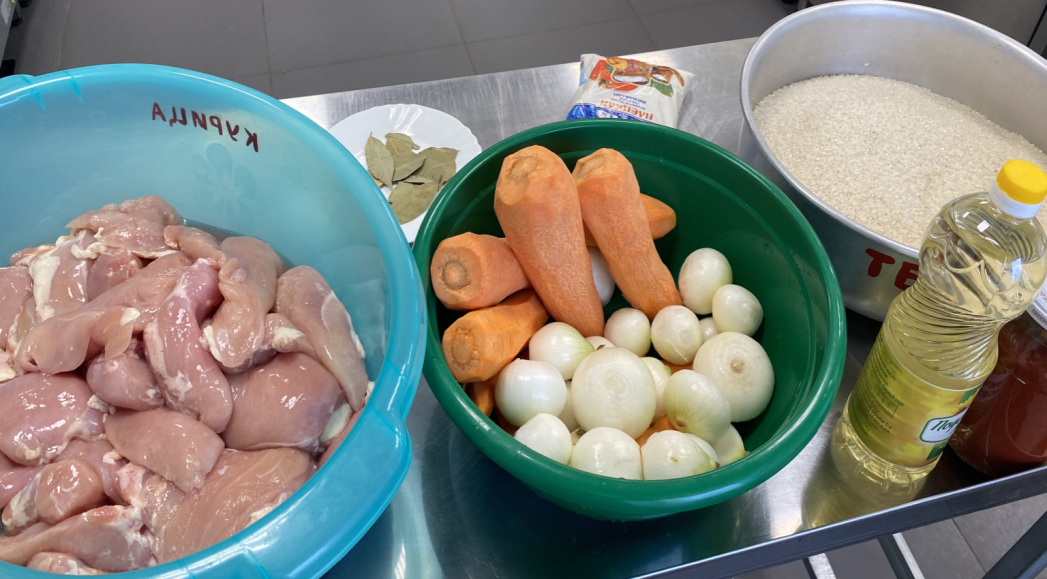 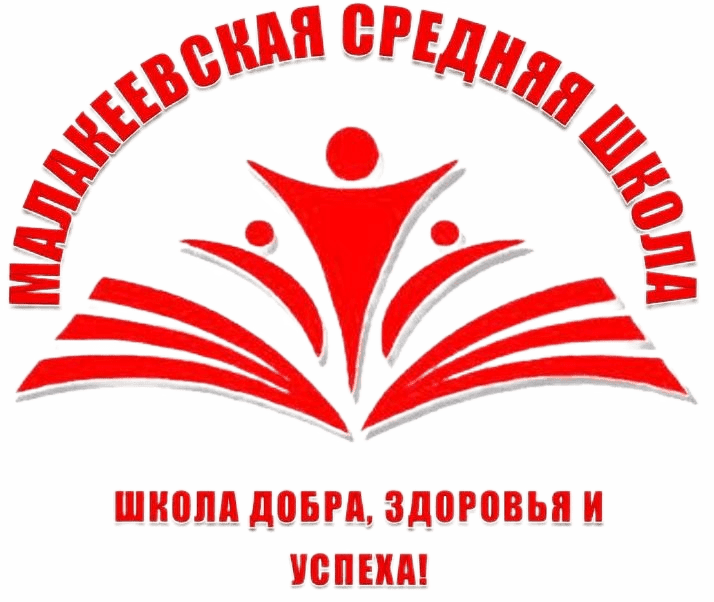 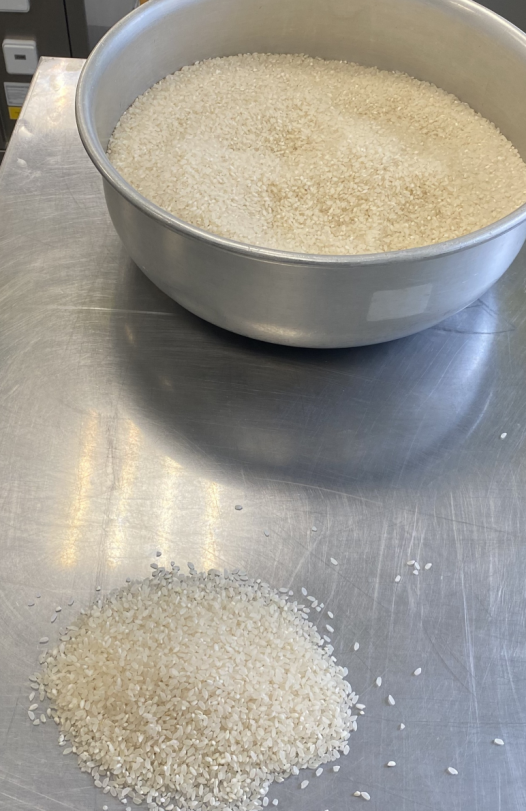 - Рис необходимо перебрать, затем промыть его  и замочить водой.
-Режем и промываем мясо курицы.
-Слегка обжариваем порционные куски курицы, посыпав солью.
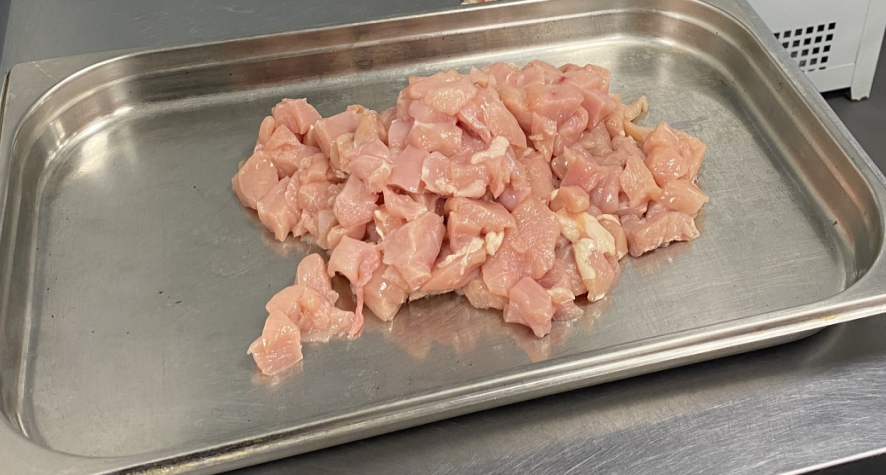 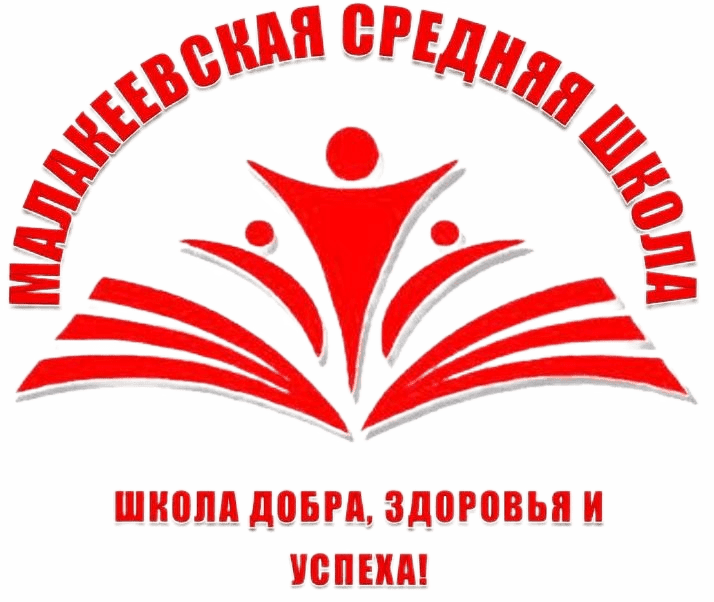 -Подготавливаем овощи и слегка обжариваем.
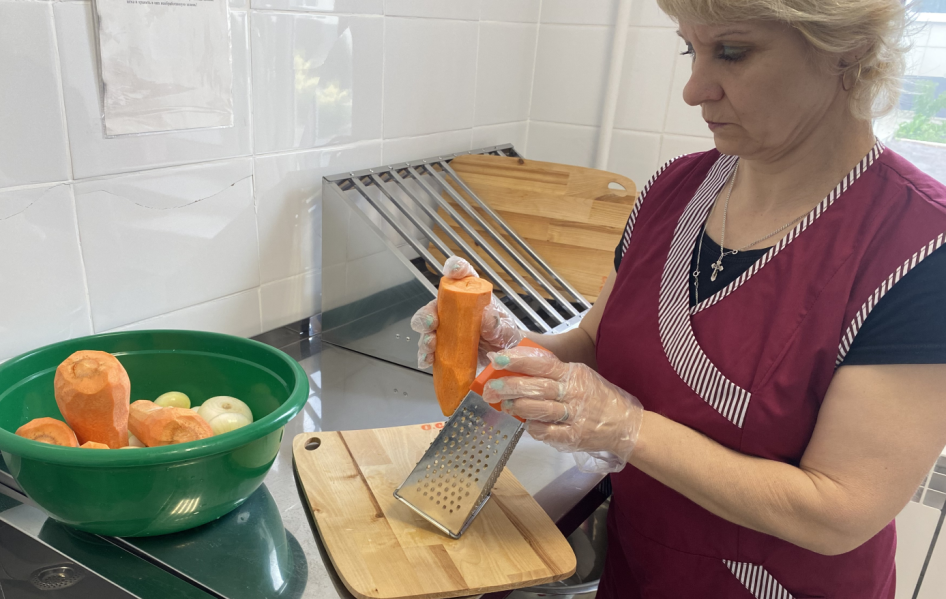 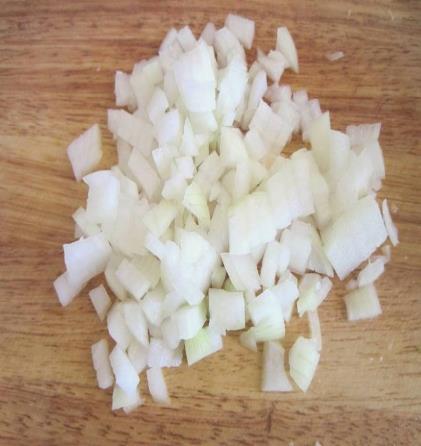 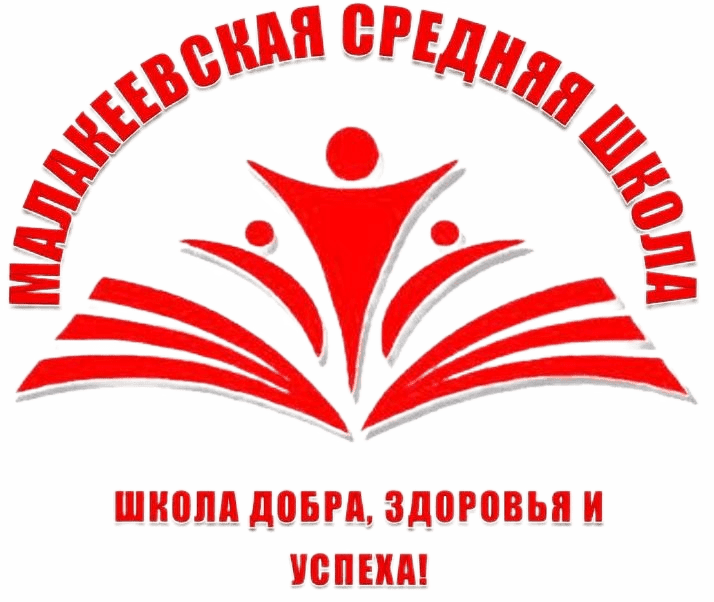 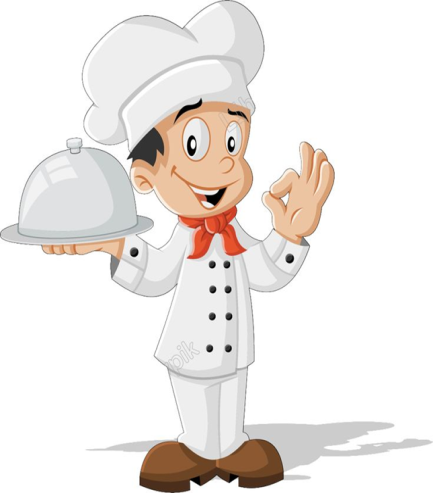 Добавляем овощи и  спассерованную томатную пасту, выкладываем рис.
-Варим до загустения и убираем в жарочный шкаф.
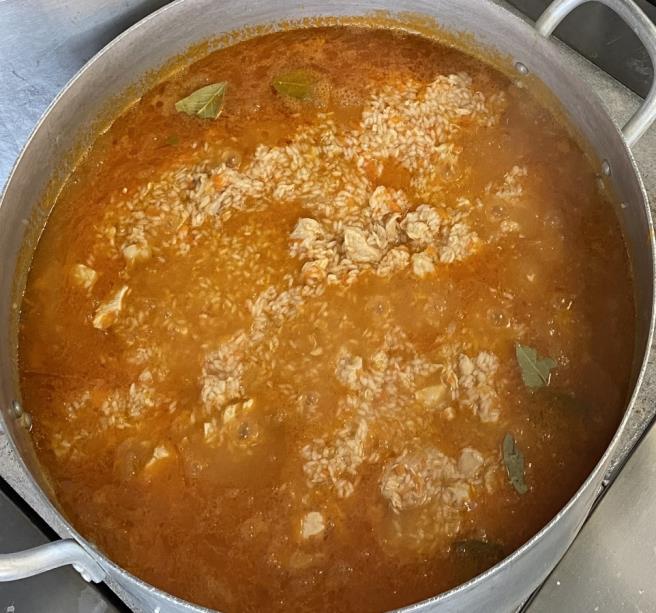 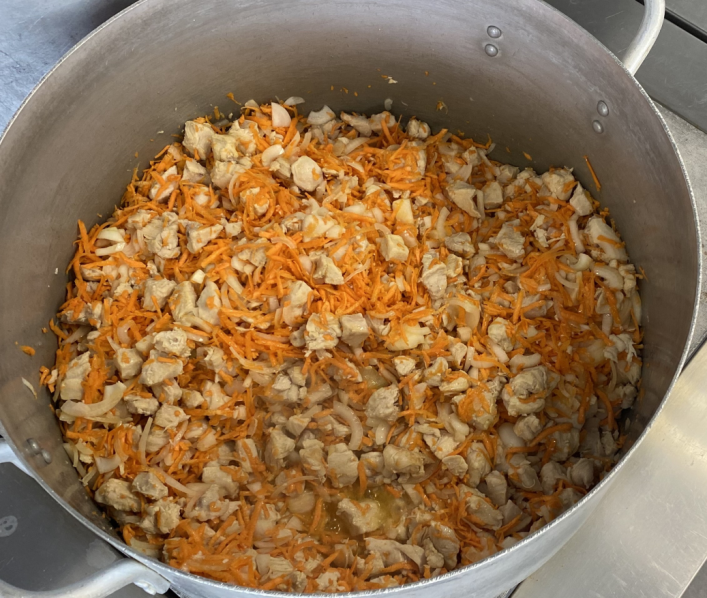 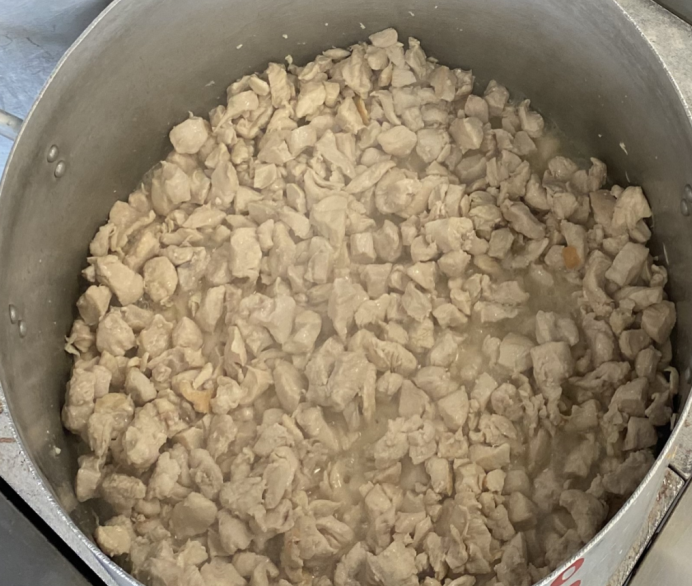 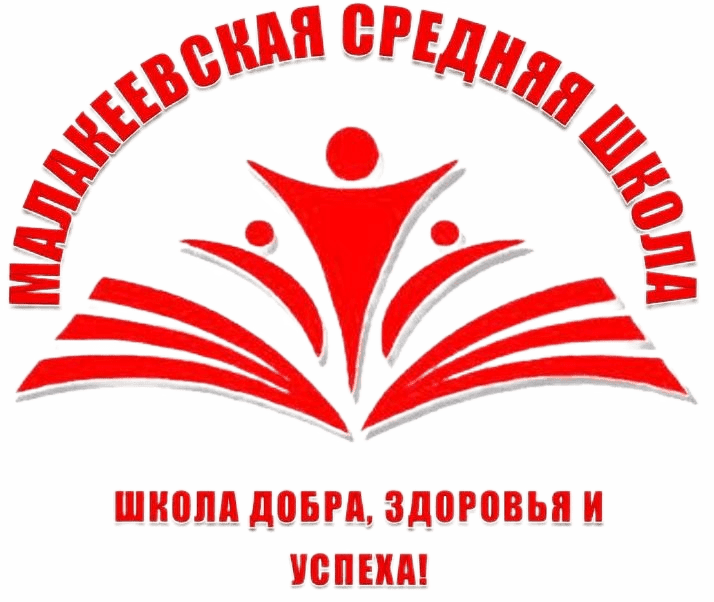 Приятного аппетита!
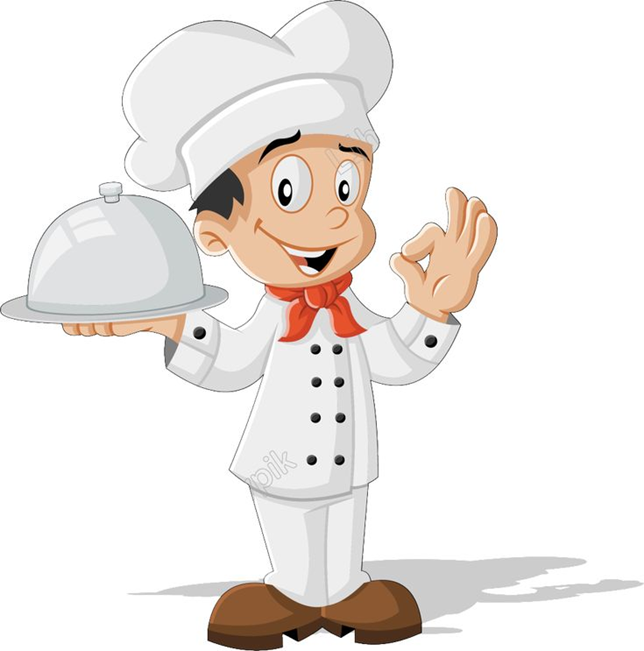 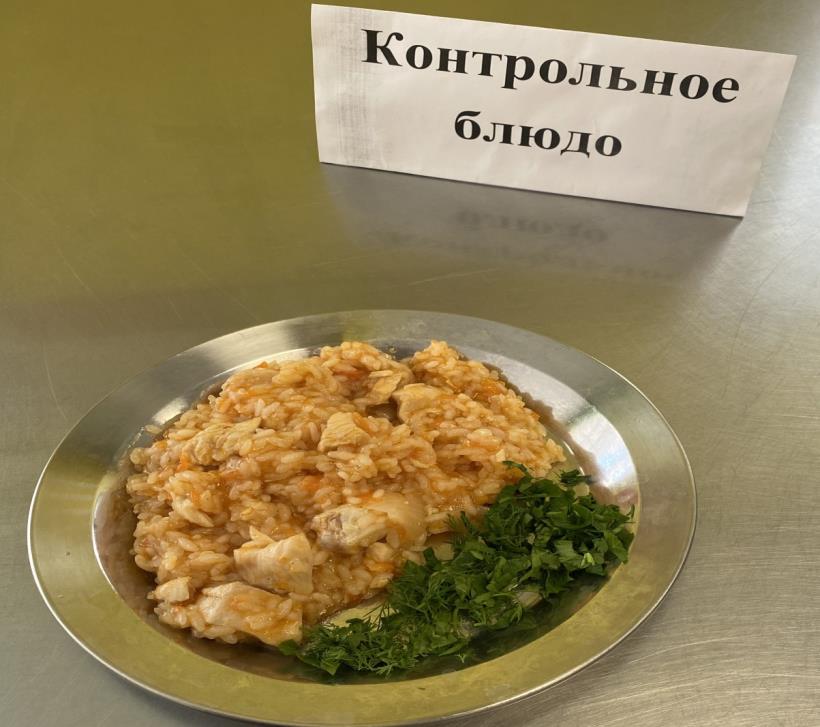